II ŁÓDZKI
PANEL OBYWATELSKI
Bezpłatna (niebiletowana) Komunikacja Miejska, BKMbartosz gromek
01
AGENDA
Prawidłowa identyfikacja problemu,
Struktura emisji CO2 w poszczególnych sektorach,
Bezpłatna/Niebiletowana Komunikacja Miejska (BKM) jako jedna z możliwości ograniczenia emisji CO2 w sektorze transportu prywatnego,
Korzyści oraz koszty BKM,
Komunikacja jako jedno z podstawowych praw.
Link do fecebookowej strony poświęconej bezpłatnej komunikacji miejskiej w łodzi:
https://www.facebook.com/bkmldz
02
Prawidłowa identyfikacja problemu
Aby móc skutecznie przeciwdziałać bądź rozwiązywać problemy należy poświęcić czas na należytą ich analizę,
Zidentyfikować realne zagrożenia i perspektywy ewentualnych działań oraz ich potencjał (obniżenie emisji CO2 o połowę do 2030, a do zera 2050?)
03
Struktura emisji CO2 w poszczególnych sektorach
Za https://uml.lodz.pl/files/bip/public/WGK_2020/RAPORT_Z_REALIZACJI_PGN_ZA_2020.pdf
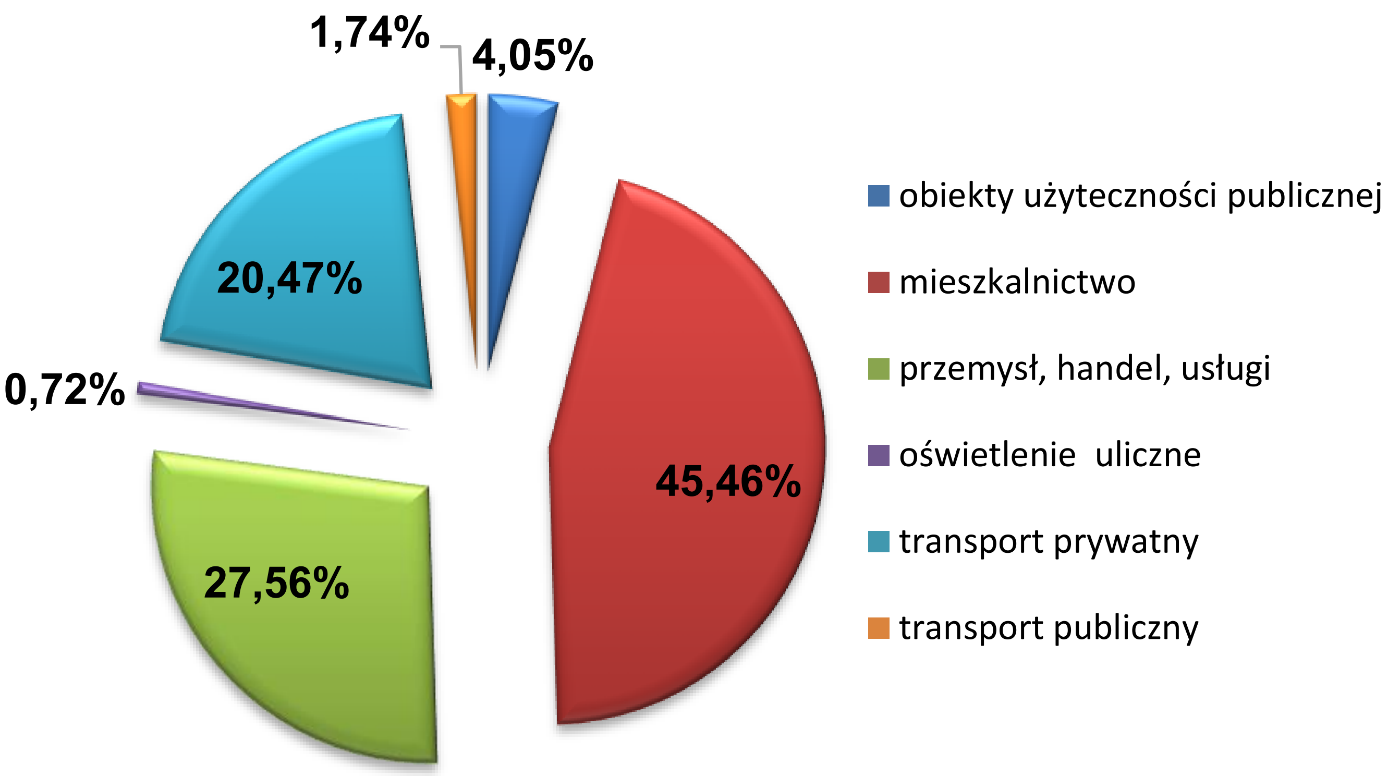 04
Bezpłatna Komunikacja Miejska (BKM)
Mobilność w mieście jest niezbędna i będzie realizowana przez mieszkańców niezależnie od polityki miasta,
Prywatny transport kołowy operacyjnie jest tańszy od komunikacji miejskiej co przekłada się na wybieranie samochodu nawet w przypadku podróży na niewielkie odległości,
Niewielki odsetek osób deklarujących całkowitą niechęć do komunikacji miejskiej,
Możliwość wykorzystania istniejącej infrastruktury,
Metoda zachęty a nie nakazu bądź zakazu,
W Polsce istnieje ~70 gmin z różnymi formami BKM,
Tallin jako duże miasto wprowadził BKM w 2013 roku (po referendum), obecnie cała Estonia ma bezpłatny transport, francuska Dunkierka, Luksemburg - komunikacja miejska plus kolej.
05
Korzyści oraz koszty BKM
Ograniczenie korzystania z samochodu nawet w niewielkim wymiarze powoduje znaczny spadek emicji CO2 (rezygnacja z dojazdu do pracy samochodem raz w tygodniu to spadek emisji o 4% globalnie),
Realne finanse komunikacji miejskiej w Łodzi (za https://platformazakupowa.pl/file/get_new/dddded81cf5f721d81bc209d8b354fc1.pdf):
760 mln koszt całkowity,
~120 mln przychody ze sprzedaży biletów.
Łódź jest jednym z najbardziej zakorkowanych miast a tendencja jest wzrostowa,
06
Korzyści oraz koszty BKM c.d.
Obniżenie natężenia ruchu spowoduje uporządkowanie przestrzeni miejskiej oraz możliwość jej zazielenienia, przyczyni się do poprawy jakości powietrza,
Bezproblemowość korzystania z BKM podnosci komfort i zadowolenie z życia w mieście, 
Codzienne korzystanie z komunikacji może zostać wykorzystane jako ekwiwalent aktywności fizycznej (WHO zaleca 2,5 - 5 godzin tygodniowo aktywności o umiarkowanej intensywności – marsz)
07
Komunikacja jako jedno z podstawowych praw
Mobilność w mieście jest niezbędna i będzie realizowana przez mieszkańców niezależnie od polityki miasta,
Perspektywa niezbędności w codziennym funkcjonowaniu (dojazd do szkół, pracy spotkań o charakterze społecznym) upodabnia ją do niezbywalnych praw jak prawo do czystego powietrza, wody czy służby zdrowia,
Uznanie mobilności za takie właśnie prawo pozwoli spojrzeć z innej perspektywy na realne koszty finansowania transport zbiorowego, nie jako nadmiarowy wydatek a podstawę dla zdrowego funkcjonowania tkanki miejskiej,
08
Komunikacja jako jedno z podstawowych prawc.d.
Porzucenie komercyjnego spojrzenia i uznanie komunikacji za usługę publiczną zniesie przymus ekonomicznego patrzenia na opłacalność poszczególnych linii i geneneracji przychodów z biletów windujący ich cenę (co przekłada się na wykluczenie komunikacyjne).
09
Dziękuję za uwagę